2022年博士后学术交流
汇 报 人：王新利

合作导师：殷雯 研究员
入站时间：2022-02-18

多物理谱仪项目组 
东莞研究部
2022-06-30
个人简介
姓       名：王新利
毕业院校：湘潭大学- 材料科学与工程学院
指导老师：蔡灿英 教授, 周光文 教授
研究方向：高温热防护涂层破坏理论与评价技术
              （NiAl合金氧化机理的第一性原理研究）
科研项目：国家自然科学基金, 面上项目, 12074326,  一种基于EBSD的晶体结构缺陷解析新方法, 
                 2021-01-01 至 2024-12-31, 62万元, 在研, 参与
报告内容
1、NiAl合金氧化的原子机理
     1.1 水蒸气对NiAl合金表面Al2O3 生长的影响
1.2 Hf 掺杂对NiAl/Al2O3 界面氧化的影响
2、极化增强引起的半导体-金属转变
1.1 层间极化增强引起半导体-金属转变
1.2 层内极化增强引起半导体-金属转变
3、多物理谱仪相关工作
4、下一步工作计划
5、致谢
1. NiAl合金氧化的原子机理
/热障涂层简介
1953年, NASA-Lewis 研究中心提出了热障涂层的概念。
使高温合金承受更高温度
 提高发动机工作效率
 延长部件寿命
NiAl 合金高熔点、低密度、超塑性、强韧化、抗氧化，被用作粘结层。
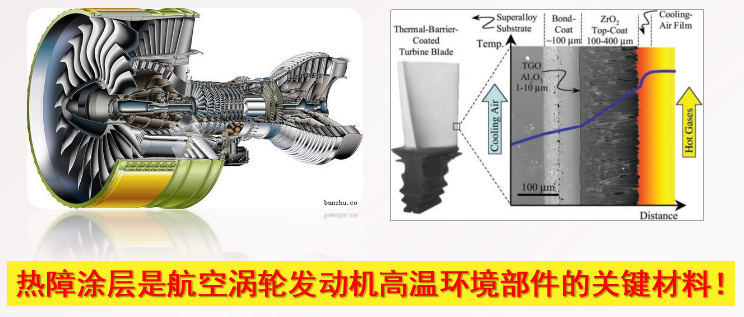 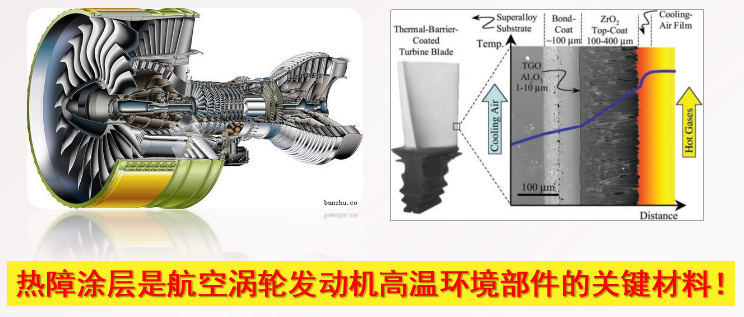 NiAl
Science, 2002, 296: 280-284.
NASA Technical Memorandum, 2004, 213129.
热障涂层是航空涡轮发动机高温环境部件的关键材料
1. NiAl合金氧化的原子机理
/NiAl 合金氧化现状
粘结层(NiAl)高温氧化是导致热障涂层失效的重要因素
高温大气环境下NiAl合金的氧化物相非常复杂
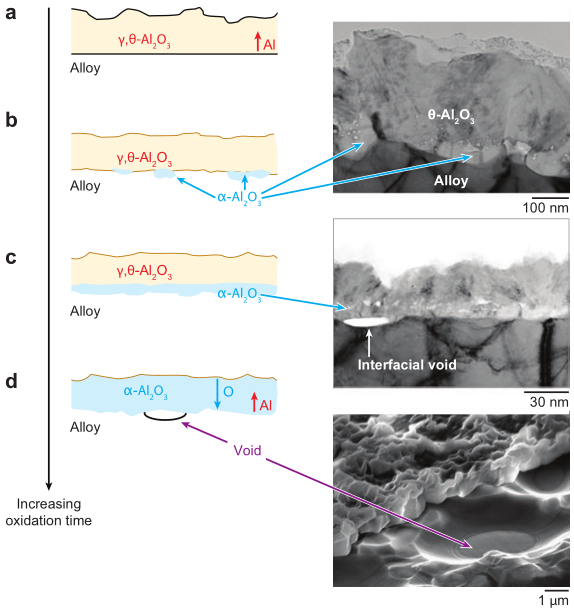 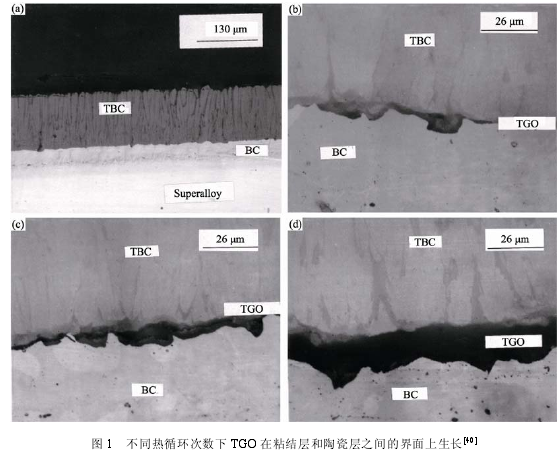 首先生成亚稳态的θ-Al2O3、
γ-Al2O3，
然后转变为稳态的 α-Al2O3
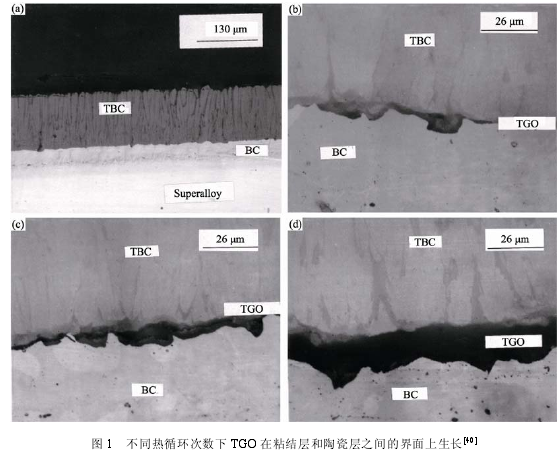 Annu. Rev. Mater. Res. 2008. 38:275–98
Acta materialia, 2000, 48(15): 3963-3976.
揭示NiAl合金高温氧化机理，控制其高温氧化是热障涂层安全可靠应用的关键。
1. NiAl合金氧化的原子机理
/NiAl 合金氧化现状
氧化理论
Mott理论（薄Al2O3膜<10nm）
Wagner理论（厚Al2O3膜>1μm）
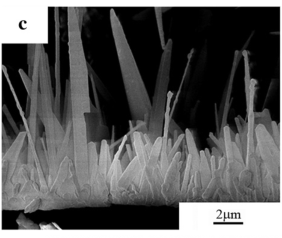 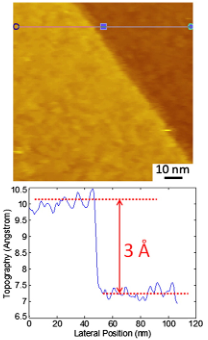 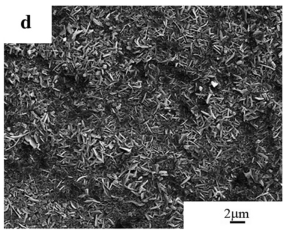 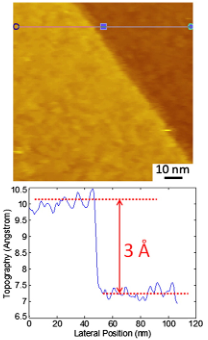 NiAl 950。C
NiAl 300。C
10 −8 Torr
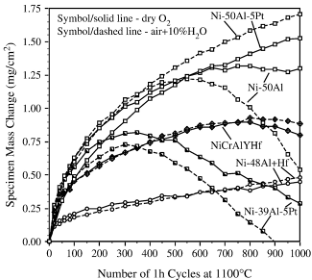 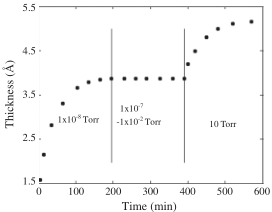 Surf. & Coat. Tech. 201 (2006) 3852–3856
Corro. Sci. 53 (2011) 2943–2947
Surf. Sci. 618 (2013) 20–26
Al2O3 膜厚度随时间成抛物线生长规律，原子扩散驱动力是化学势梯度
Al2O3 膜厚度随时间成对数生长规律, 原子扩散的驱动力是界面电场
1.1 水蒸气对NiAl合金表面Al2O3生长的影响
水蒸气促进NiAl合金表面 Al2O3 的生长
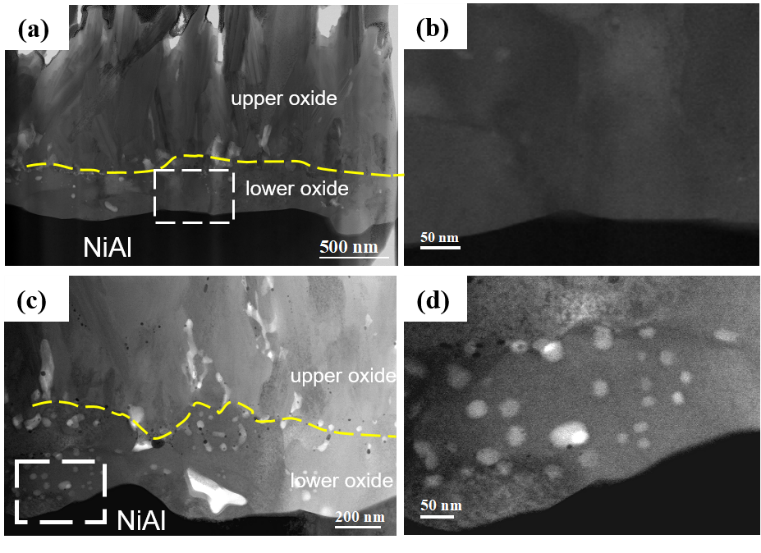 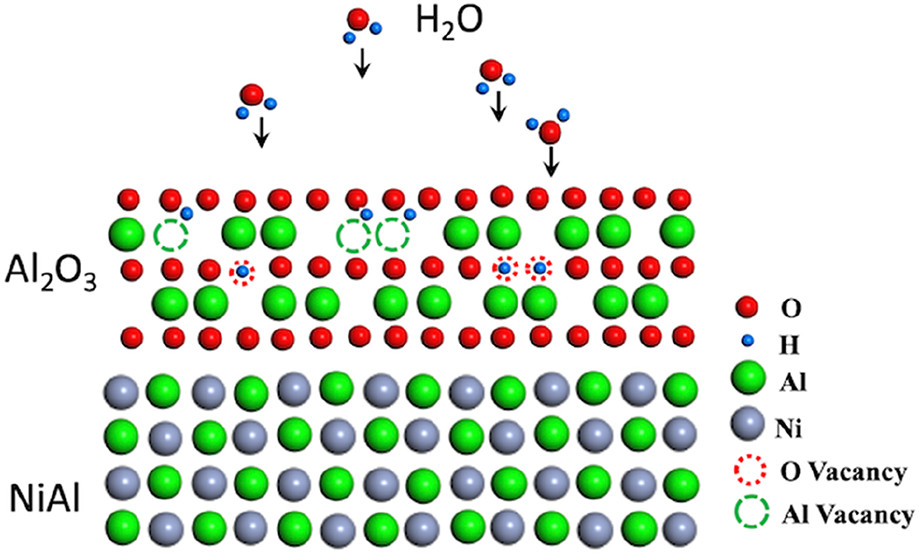 NiAl在20%O2（a-b）和20%H2O(c-d) 950℃下氧化24 h
水蒸气环境H+ 促进VAl，Vo形成、扩散、聚集，促进 Al2O3的生长
水蒸气下Al2O3膜生长速率更快且存在更多孔洞
Wang et al. J. Phys. Chem. C 125 (2021) 9736−9746
Zhu1，Wang1 et al. Corrosion Science 177 (2020) 108963
1.2 Hf掺杂对NiAl/Al2O3界面氧化的影响
Hf 在NiAl/γ-Al2O3 界面和NiAl/θ-Al2O3界面不同的氧化行为
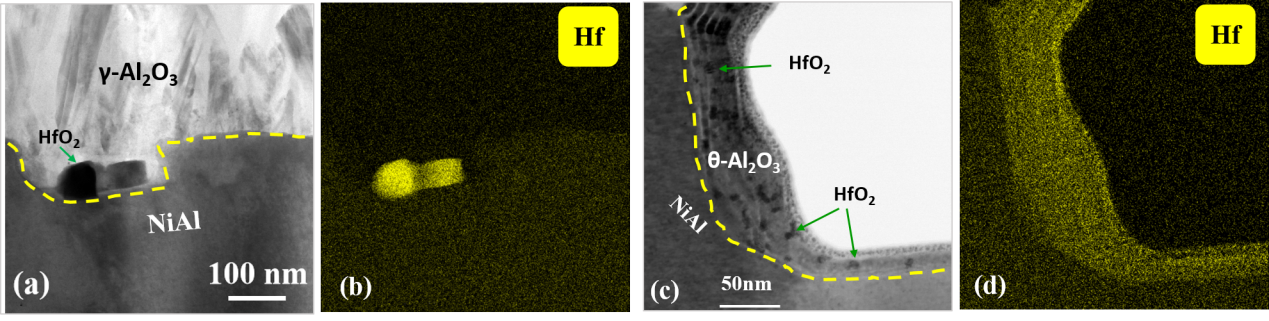 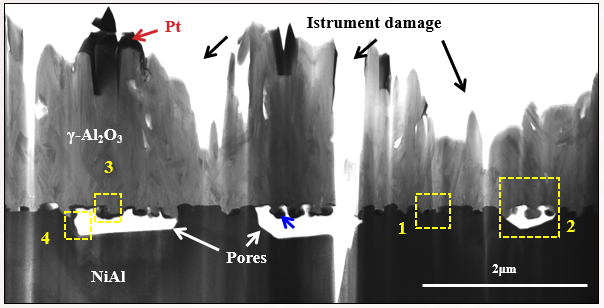 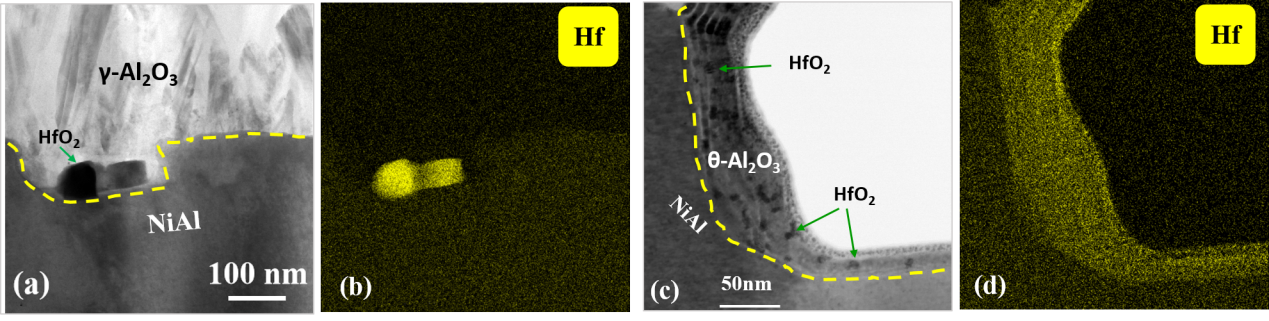 左图 950℃氧化24h后在NiAl/Al2O3界面处的 BF-TEM 形貌。右图(a-b)和(c-d) 分别对应左图的1区域和4区域
Hf在NiAl/γ-Al2O3 界面析出HfO2颗粒
Hf 扩散通过NiAl/θ-Al2O3界面，分布到θ-Al2O3晶格中
Zhang1，Wang1 et al. Corrosion Science 189 (2021) 109604
1.2 Hf掺杂对NiAl/Al2O3界面氧化的影响
Hf在NiAl/γ-Al2O3界面和NiAl/ θ-Al2O3 界面扩散受界面电场的影响
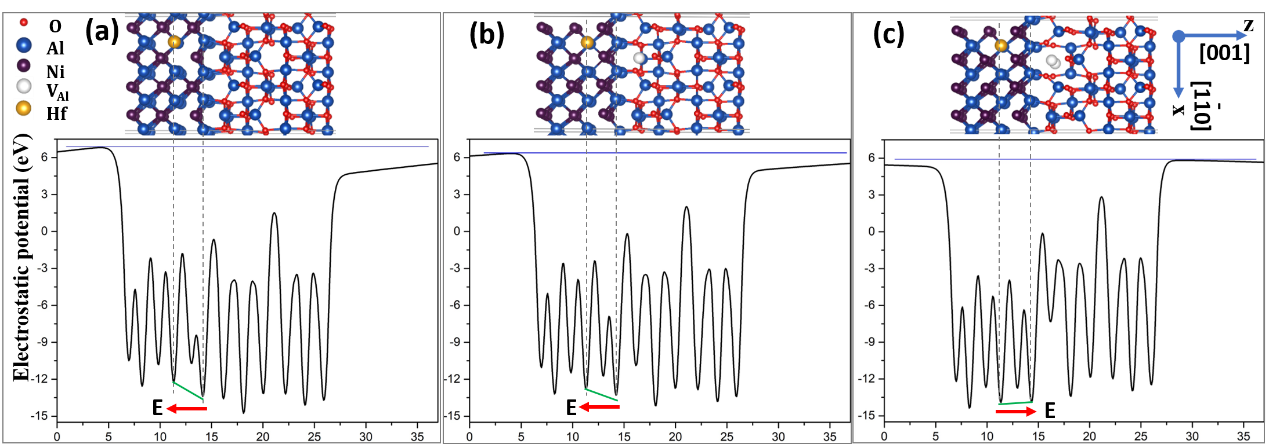 NiAl/γ-Al2O3 界面和NiAl/θ-Al2O3 界面电场分布不同
Hf扩散需要界面VAl的存在
NiAl/ γ-Al2O3 界面静电势分布图
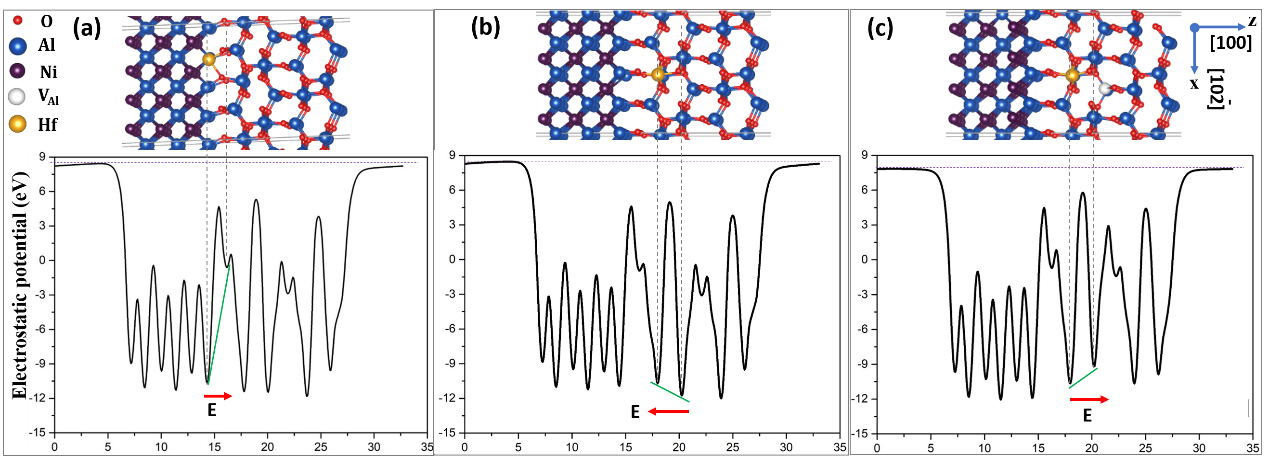 图3.  界面Hf原子偏析
NiAl/θ-Al2O3 界面的静电势分布图
Wang et al. Appl. Surf. Sci  578 (2022) 151946
2. 极化增强引起的半导体-金属转变
/NiAl合金表面2d-Al2O3
thinAl2O3/NiAl是生长单晶graphene的良好衬底
铁电隧道结和半导体P-N结
2d-Al2O3/NiAl是理想的催化材料
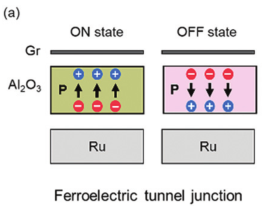 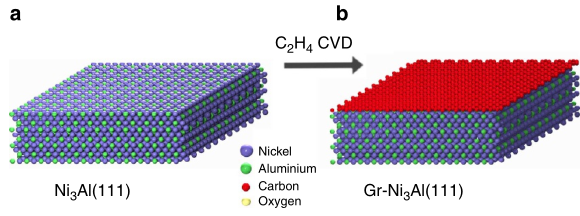 NiAl/2d-Al2O3 /Cu催化CO 的氧化
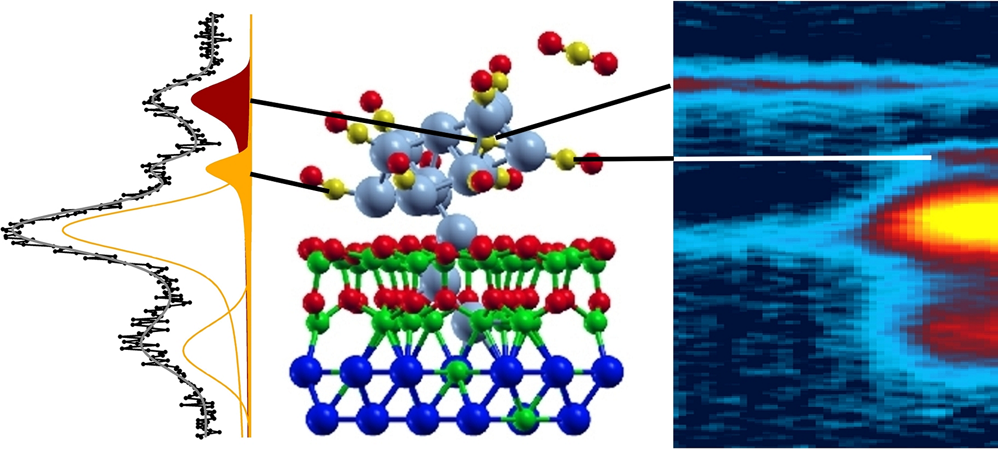 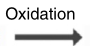 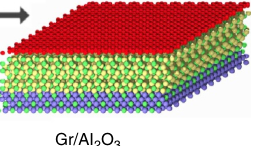 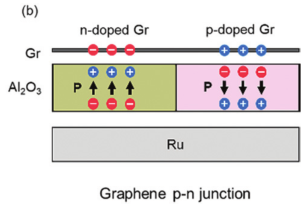 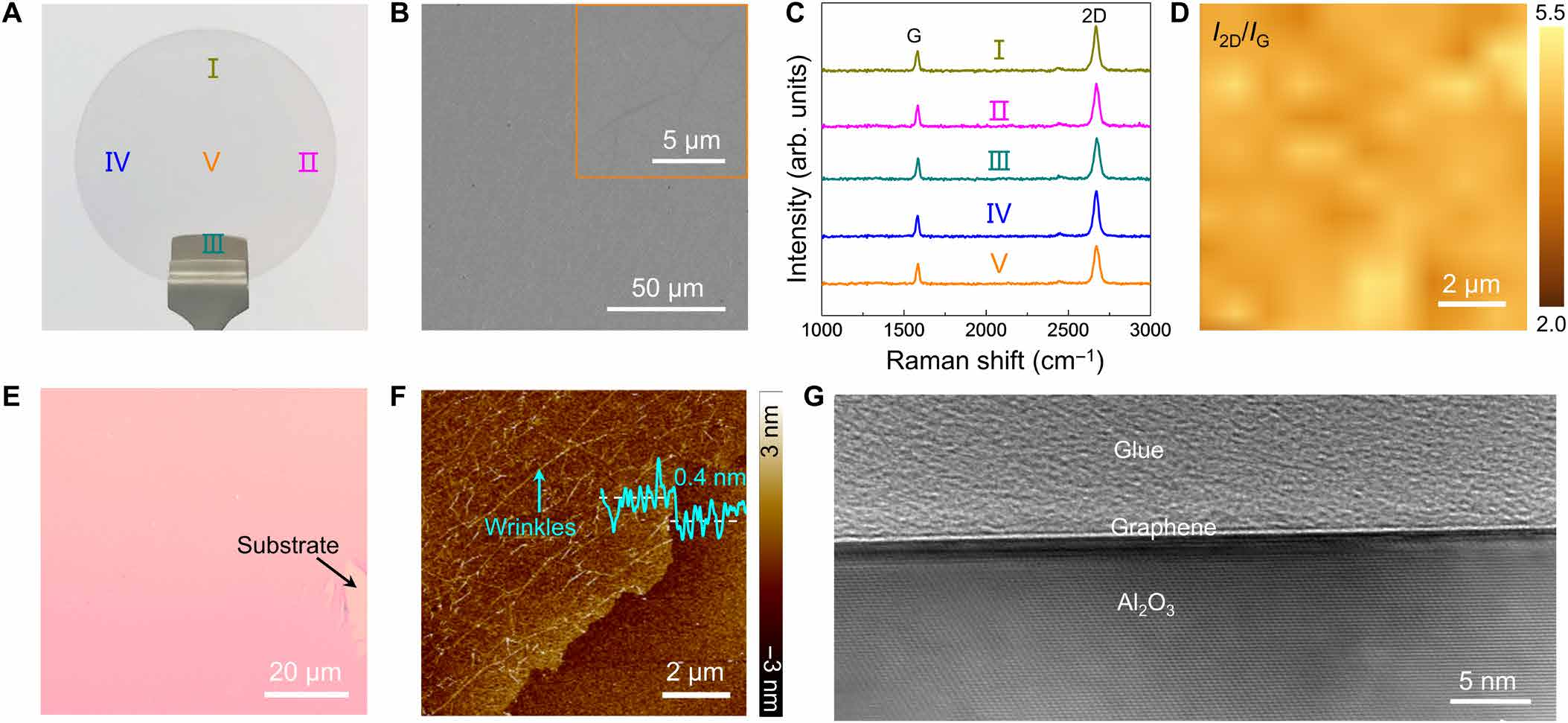 ACS Catal. 2015, 5, 2719−2726
半导体材料——光催化
金属材料——电催化
DOI:10.1039/d0nh00255k
Nat. Commun. 5:5062 (2014)
Sci. Adv. 7, eabk0115 (2021)
2d-Al2O3材料稳定、耐腐蚀、在半导体电子器件中具有广泛应用，理解二维Al2O3电子性质有助于拓展其应用。
2. 极化增强引起的半导体-金属转变
/NiAl合金表面2d-Al2O3
通过氧化的方法，在NiAl合金表面和AlN表面形成~5Å厚度的Al2O3膜。
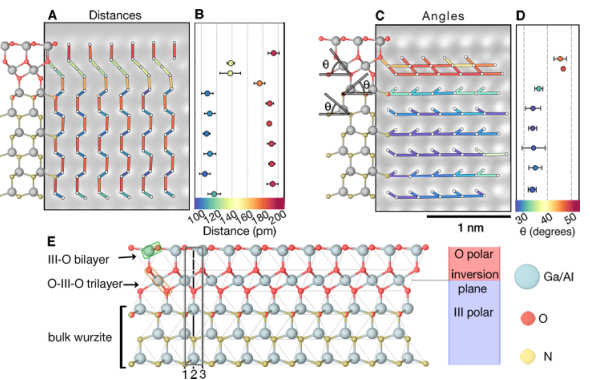 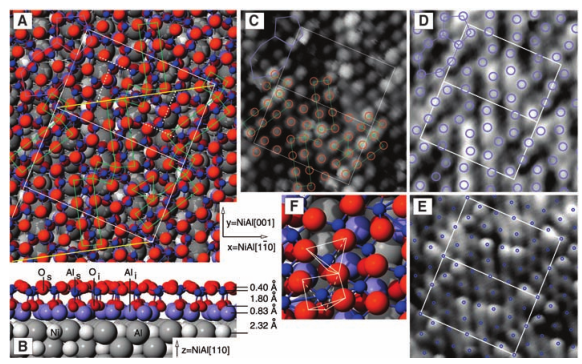 ACS Appl. Mater. Interfaces 2018, 10, 10607−10611
Science 308, 1440 (2005)
AlN表面（极化表面）的2d-Al2O3原子结构非常清晰。研究这种新型2d-Al2O3的原子结构及电子性质也有助于理解NiAl表面2d-Al2O3的原子结构及形核过程。
2.1 层间极化增强引起的半导体-金属转变
新型2d-Al2O3材料的原子结构及层数依赖的电子性质
(a)
(b)
(a)
(b)
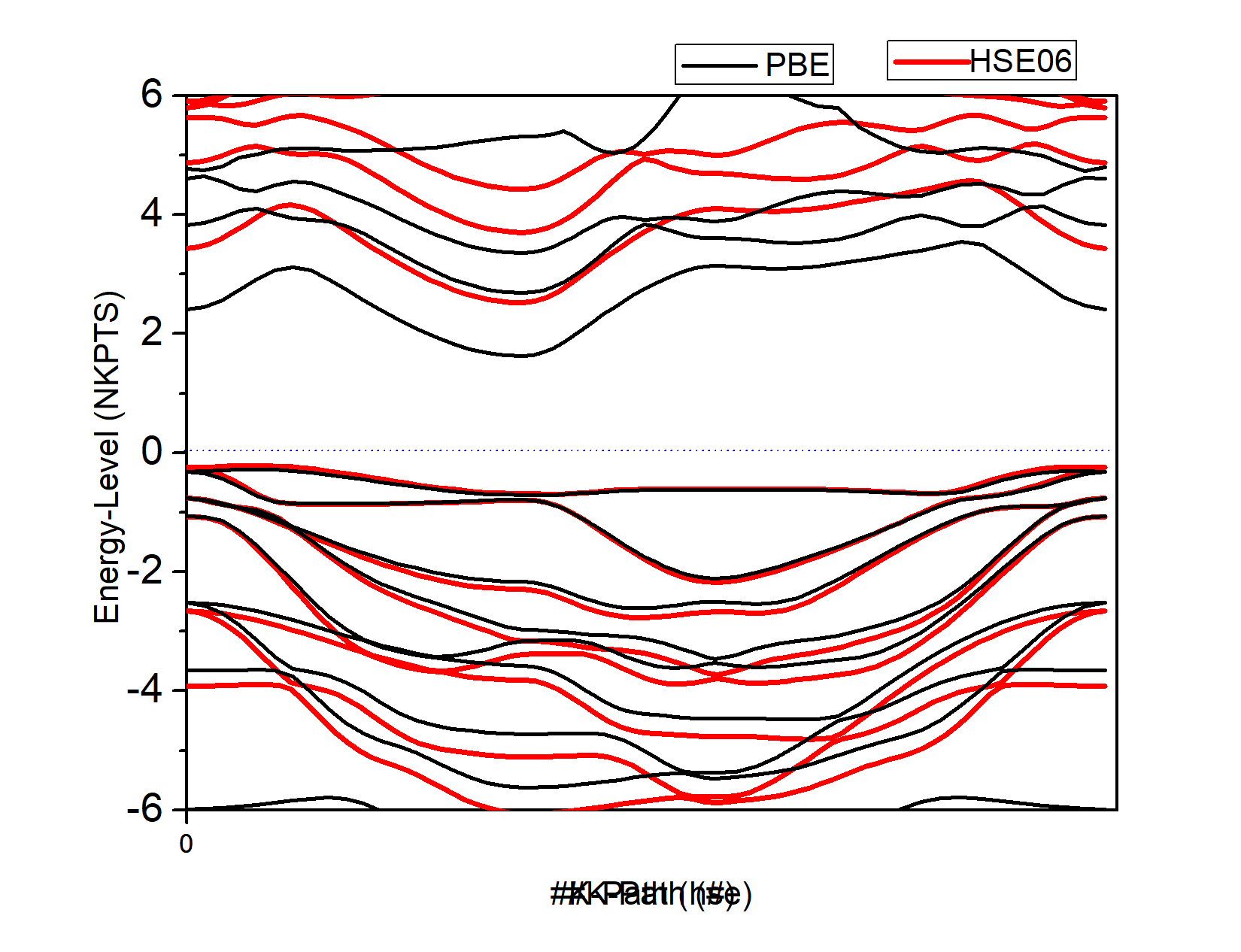 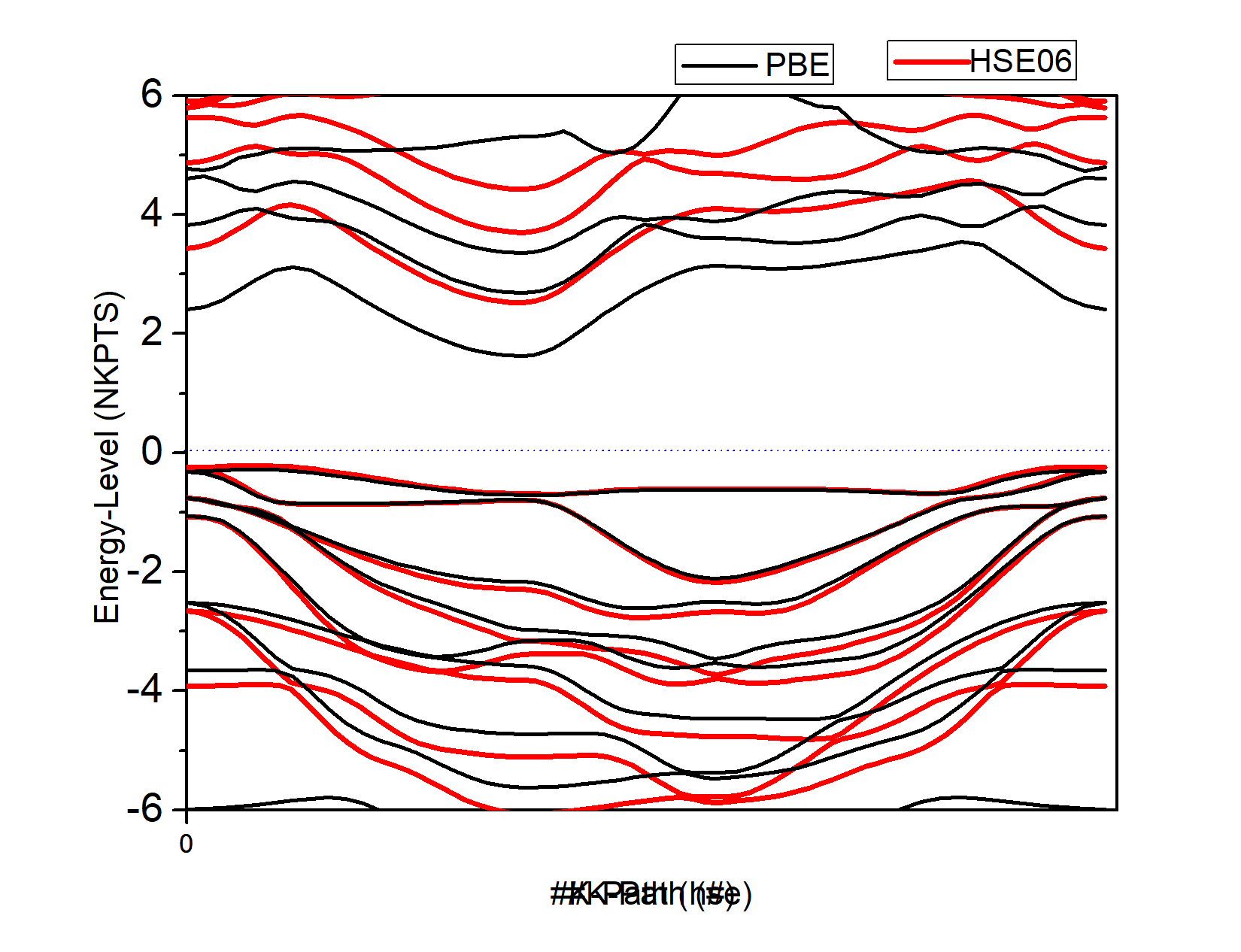 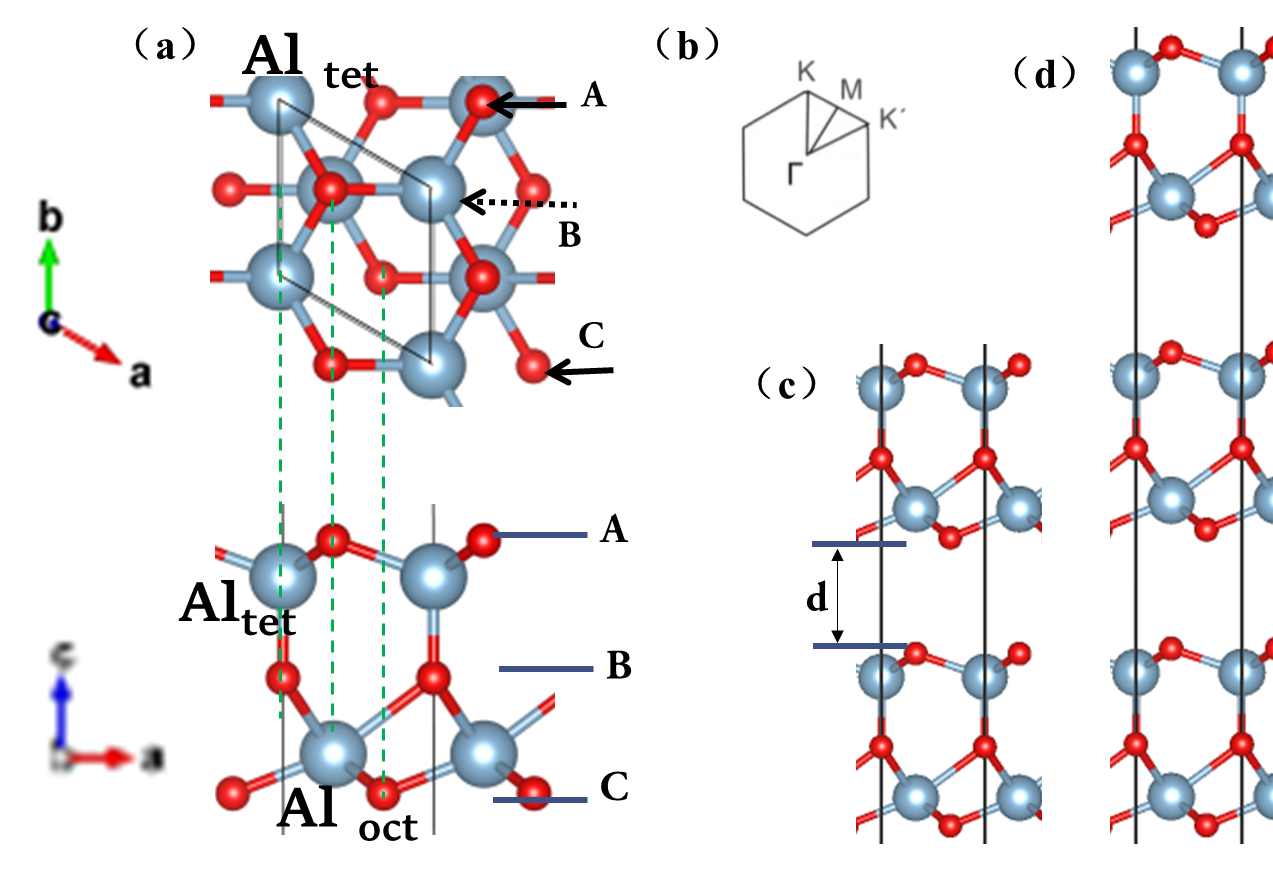 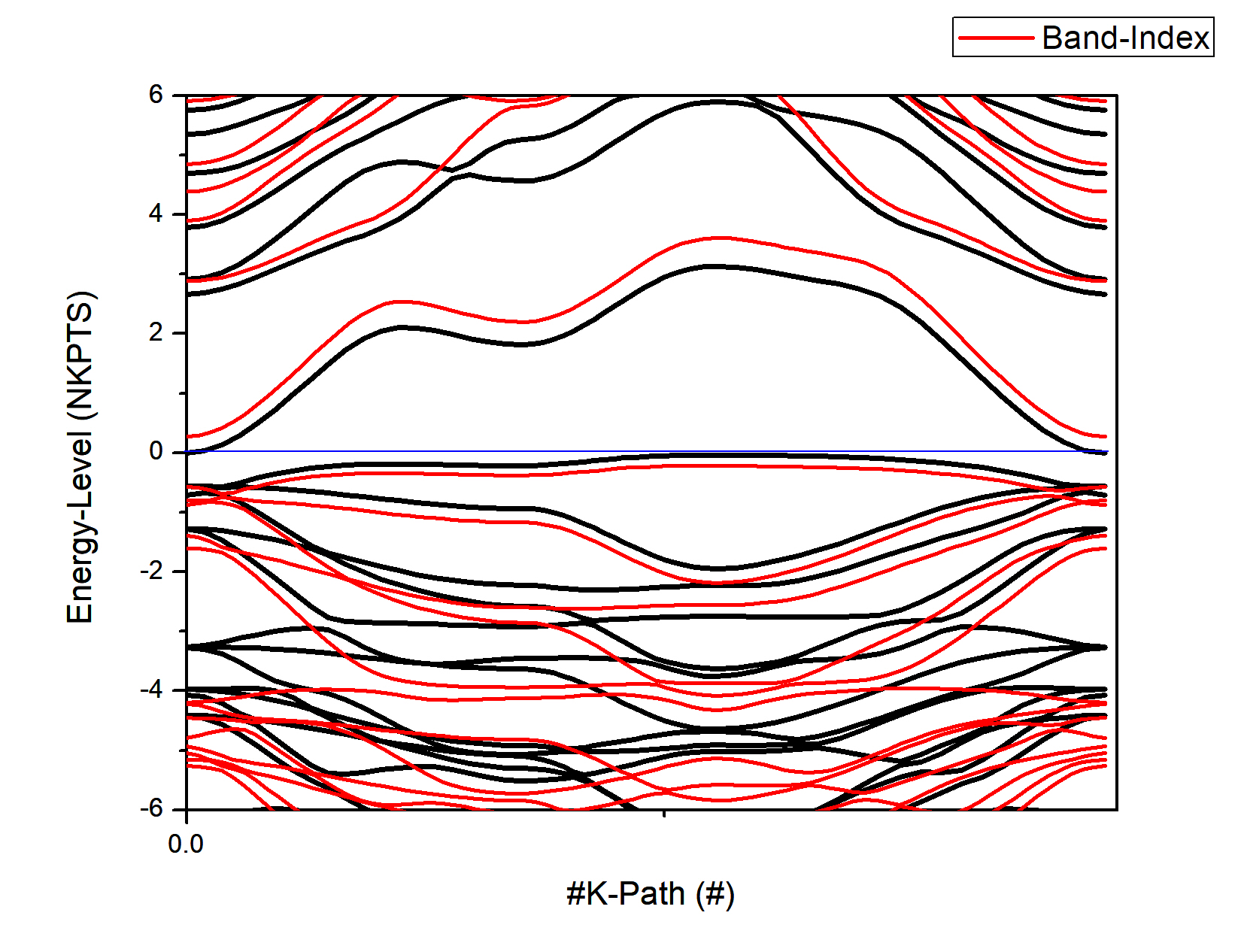 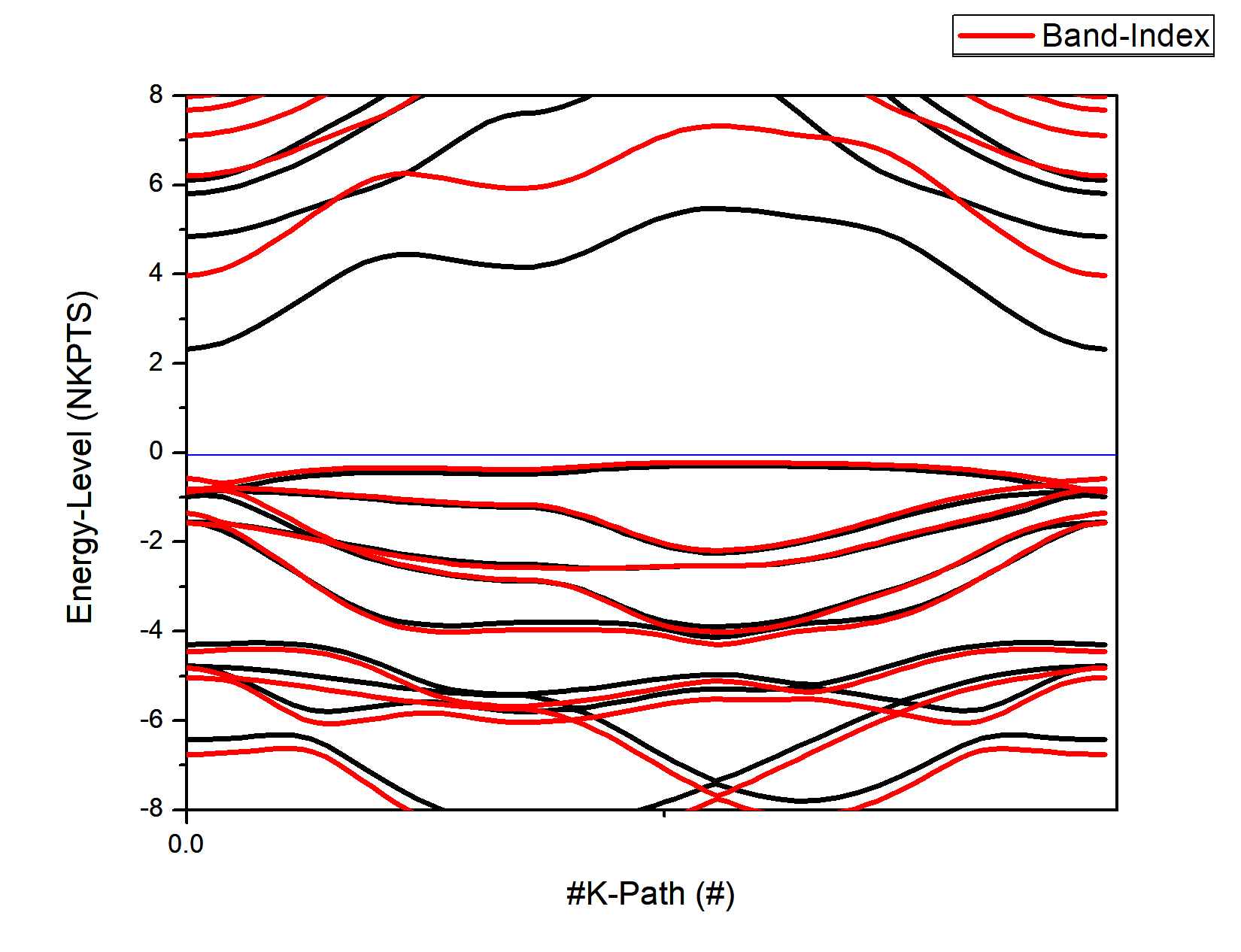 (c)
E (eV)
E (eV)
Γ                           M                 K                                    Γ
Γ                           M                 K                                    Γ
单层和双层Al2O3的原子结构
用PBE和HSE06泛函计算的（a）单层 （b）双层 Al2O3结构的能带图
单层的Al2O3是间接带隙半导体
AA堆叠的双层Al2O3体系表现出金属性
2.1 层间极化增强引起的半导体-金属转变
层间距的改变与半导体-金属转变
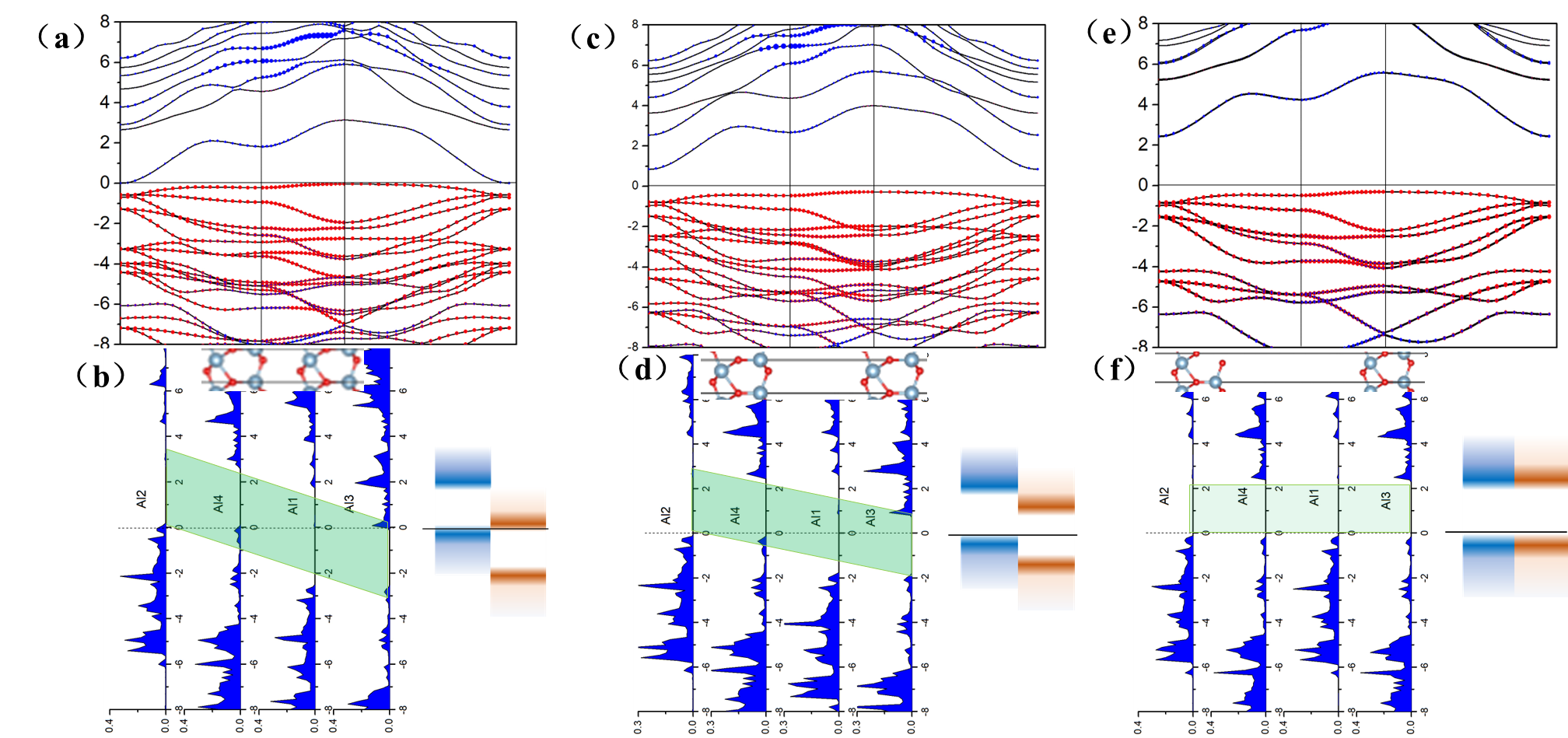 E (eV)
E (eV)
E (eV)
3Å
14Å
7Å
两层Al2O3体系的电子能带和投影态密度图
随着层间距变小，右层Al2O3的Altet原子能级下移，左层Al2O3的Aloct原子能级上移，体现出金属性
2.1 层间极化增强引起的半导体-金属转变
层间距改变与体系极化的变化
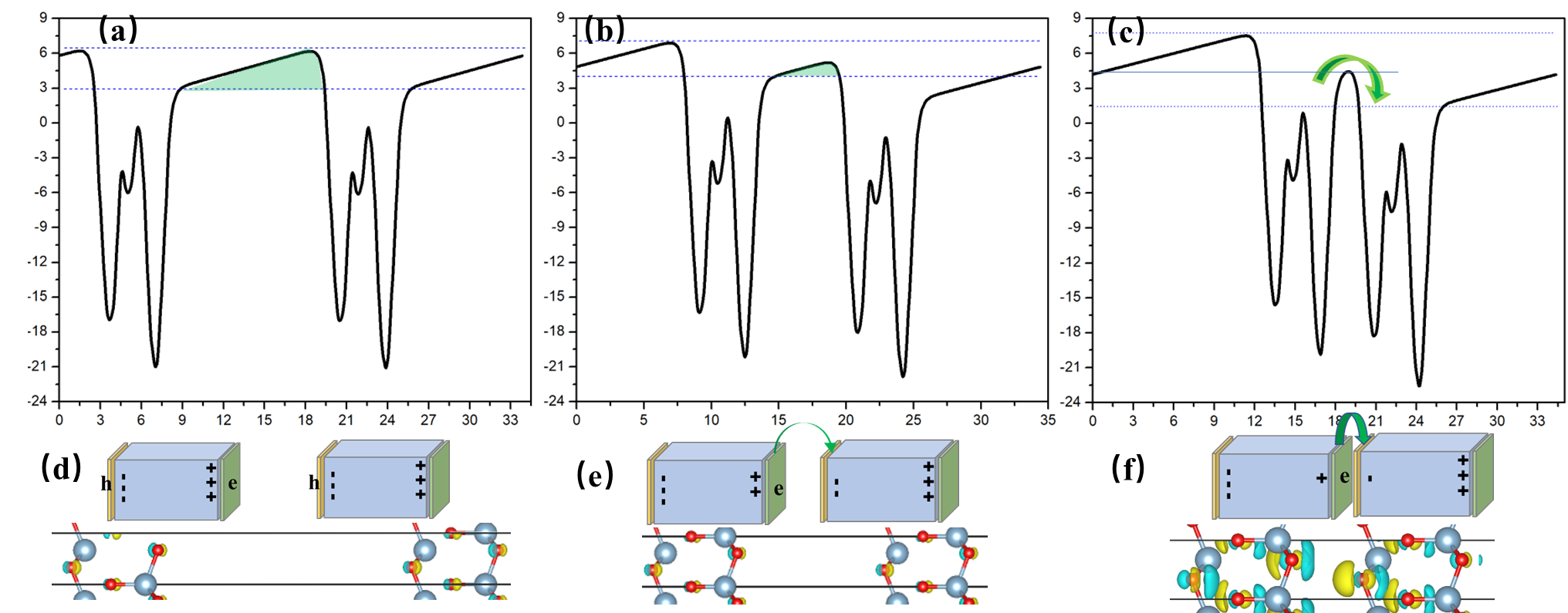 Electrostatic Potential (eV)
双层 Al2O3随界面间距的变化的（a-c）静电势分布图及电荷分布示意图（d-f）界面差分电荷密度图
随着层间距减小，体系极化增强。同时层间的电荷转移增多
电荷转移增加即使得体系能级发生移动，引起半导体到金属性的转变
2.2 层内极化增强引起的半导体-金属转变
极化强度改变引起2d-Al2S3体系的半导体-金属转变
(c)
(a)
(b)
Al2S2Otet
Al2S2Ooct
Al2S3
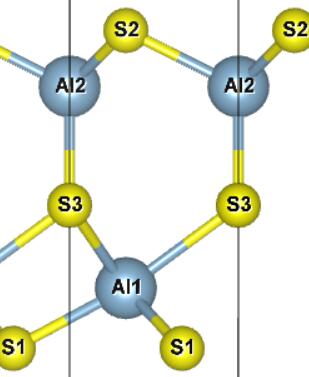 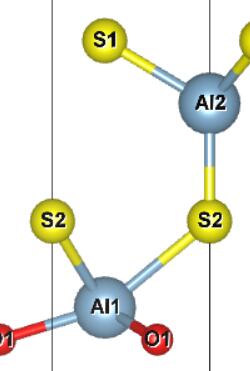 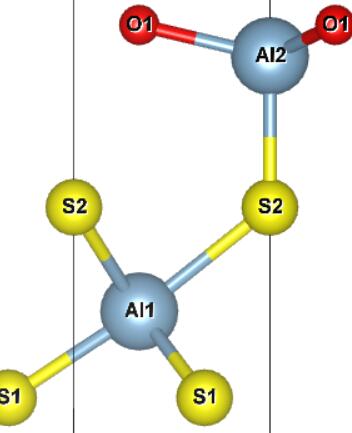 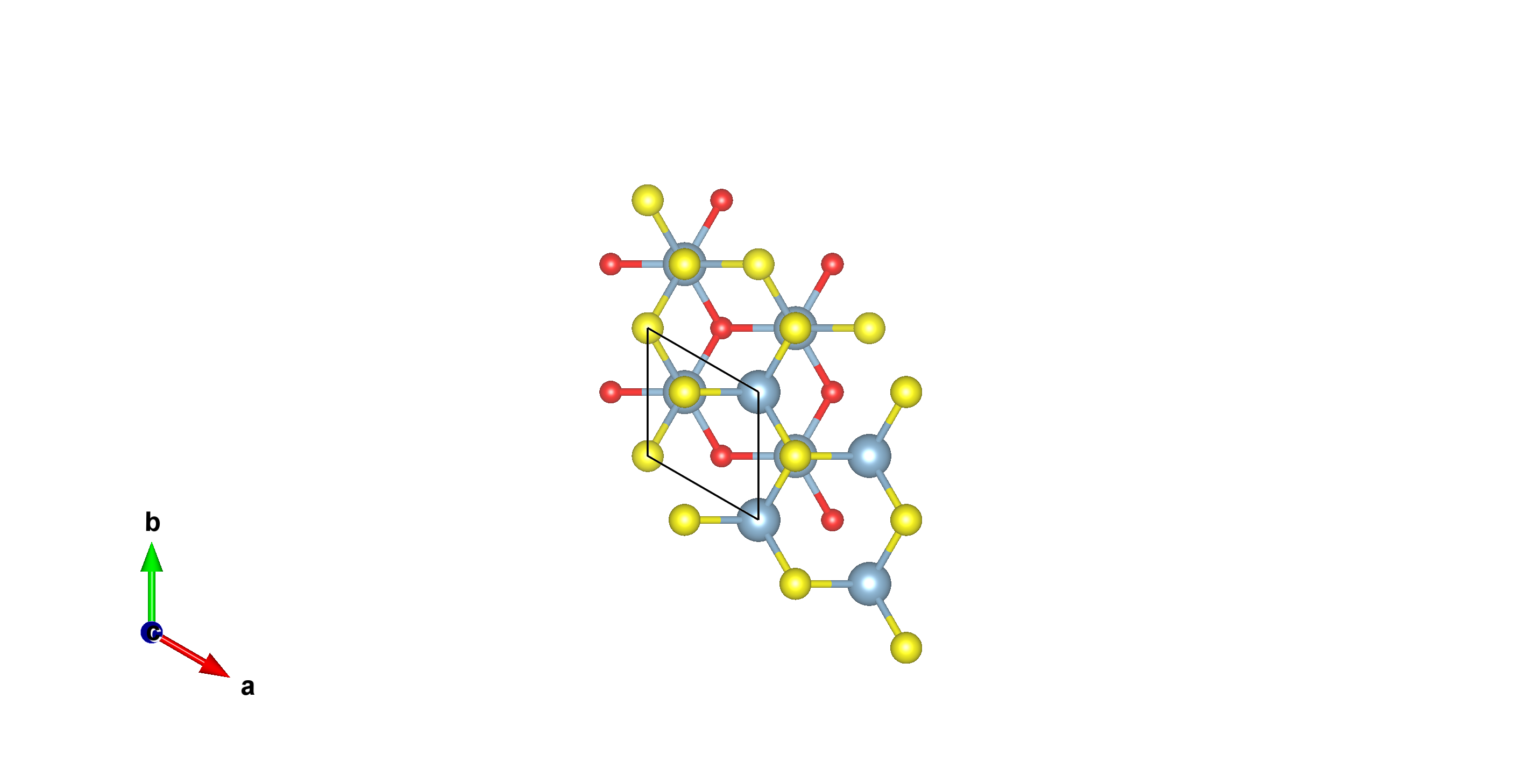 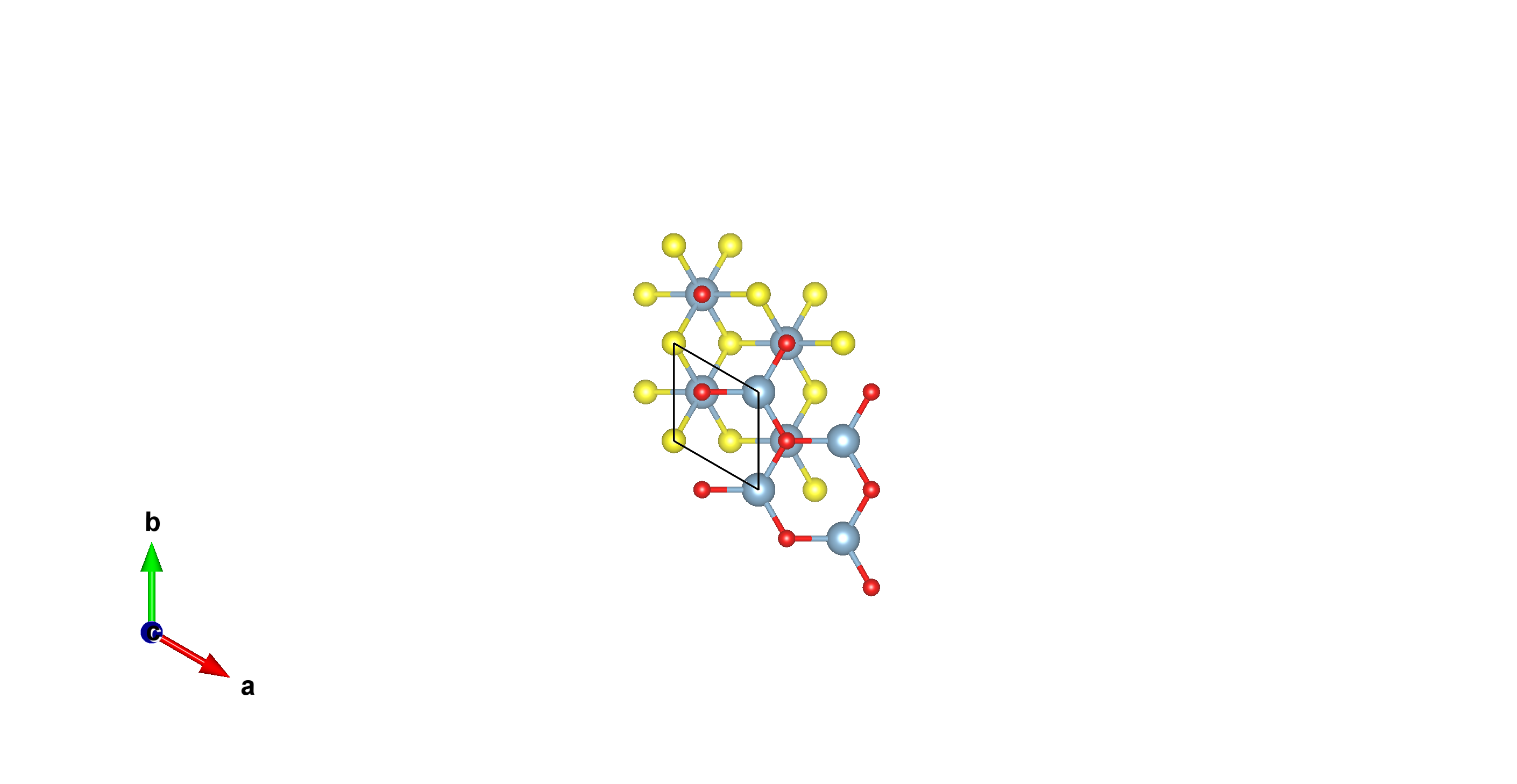 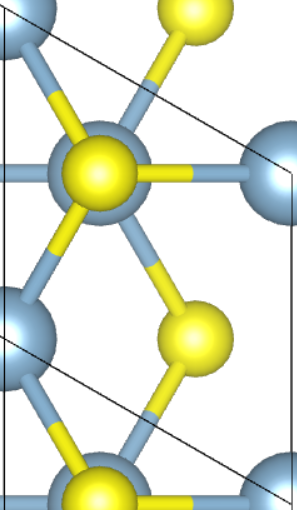 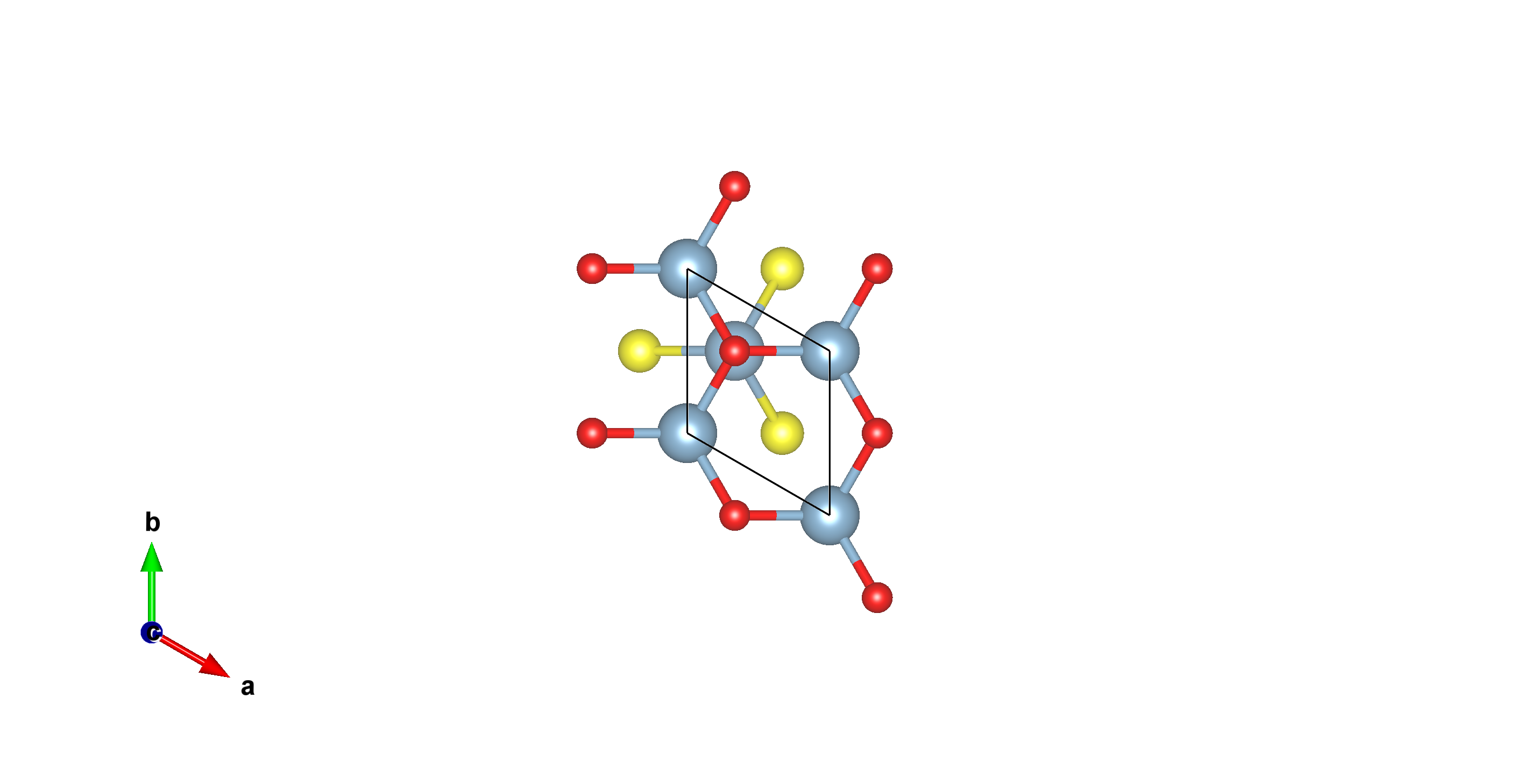 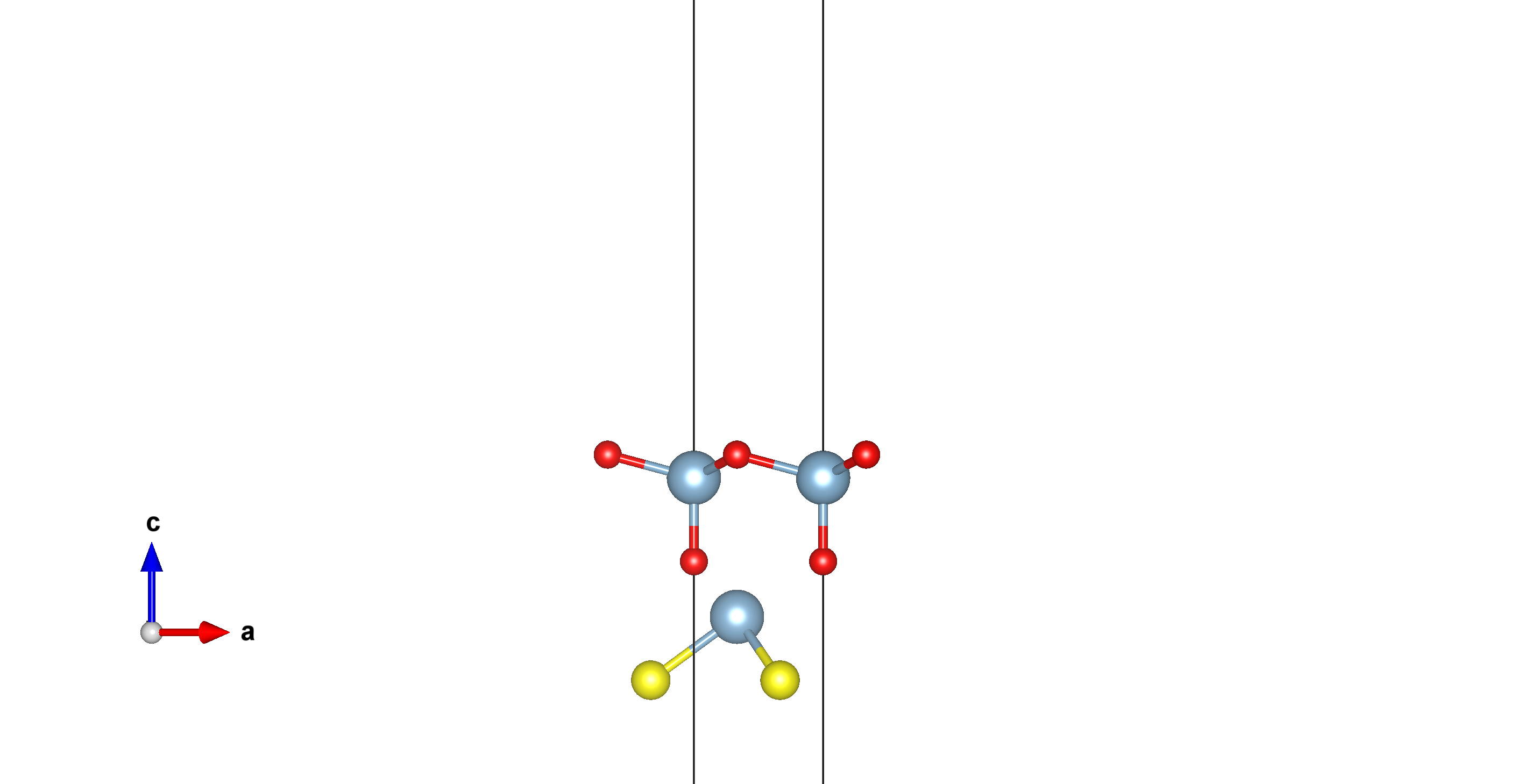 原子结构模型（a）单层Al2S3（b-c）Al2S2O
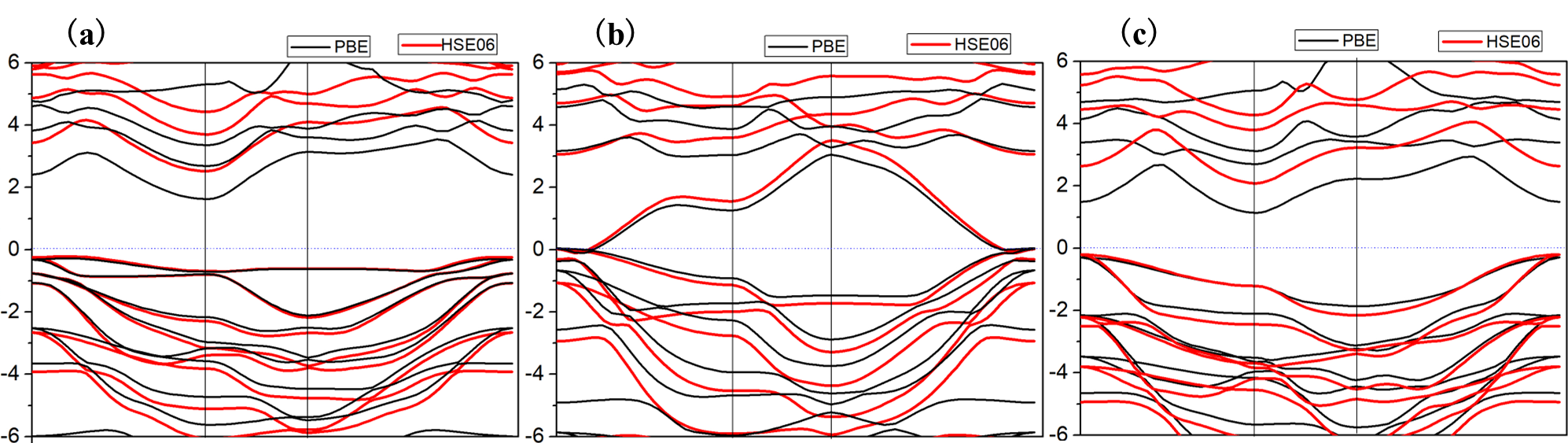 单层Al2S3 是间接带隙的半导体
单层Al2S3 表面的Stet被O替代后，转变成金属性
E (eV)
PBE和HSE06泛函计算的（a）Al2S3（b-c）Al2S2O（d-f）Al2SO2结构的能带图
2.2 层内极化增强引起的半导体-金属转变
电子能带、态密度与静电势分布的关连
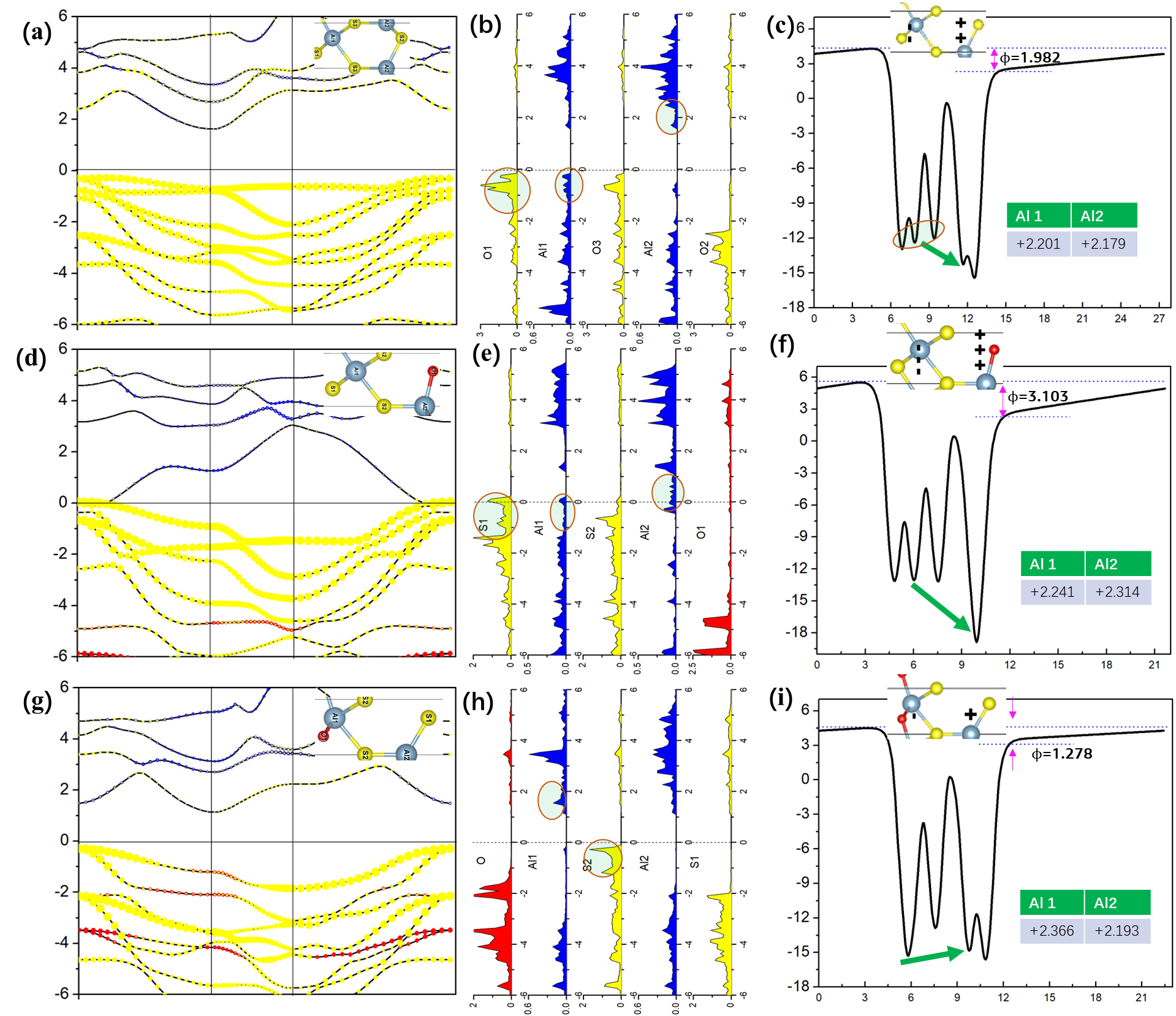 E (eV)
O替代Al2S3 表面的Stet后，体系极化增强，Altet 有效正电荷增多。
导带Altet能级向费米能级移动。
O单层Al2S3 表面的Soct后，体系极化减弱，Aloct 有效正电荷增多。
E (eV)
E (eV)
（a-c）Al2S3（d-f）Al2S2Otet（g-i） Al2S2Ooct
2.2 层内极化增强引起的半导体-金属转变
电子能带、态密度与静电势分布的关连
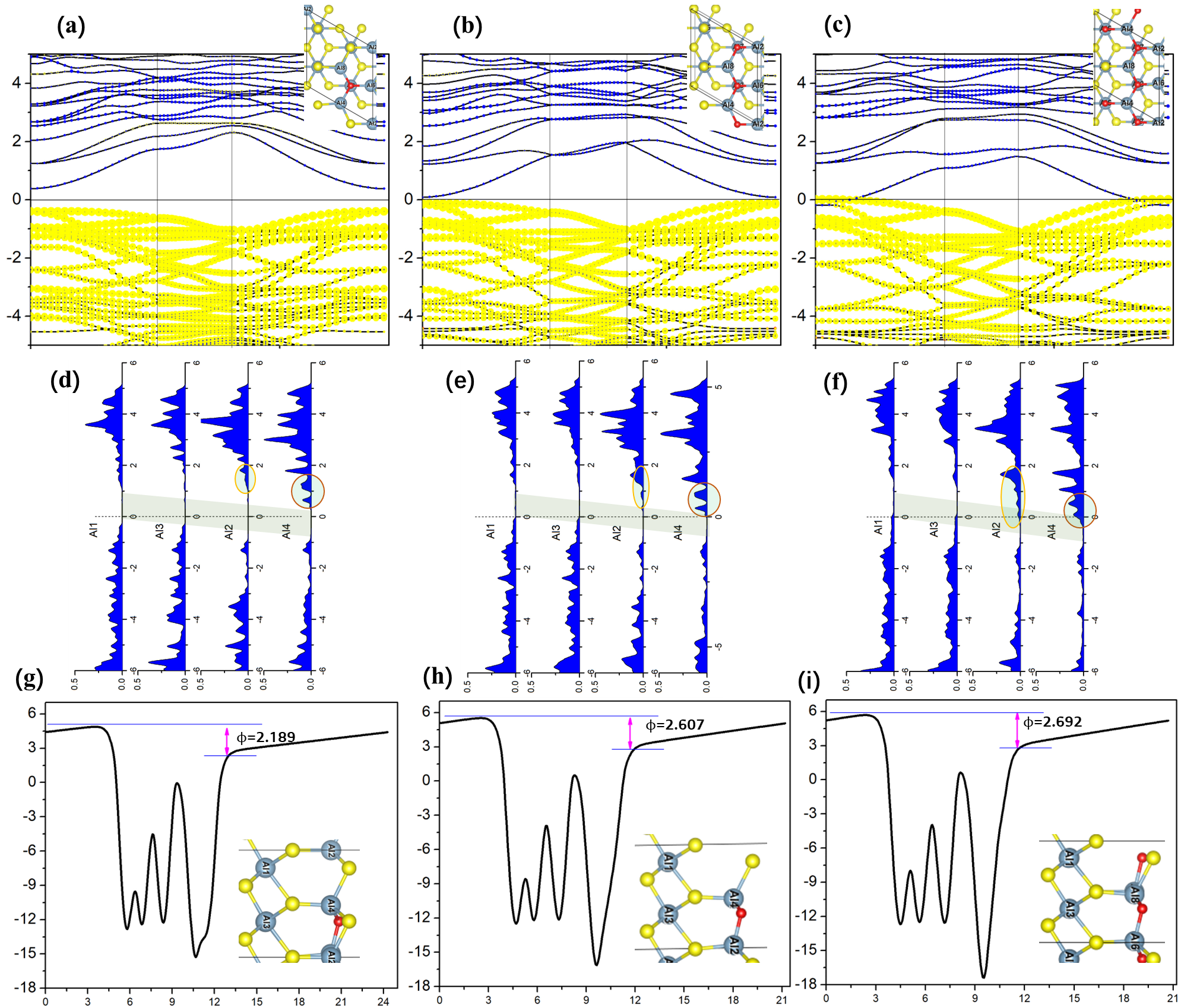 O逐步替代Al2S3 表面的Stet被后，极化逐步增强，Altet 有效正电荷增多。
导带Altet-4向费米能级移动。
金属性起源于层内极化增强引起的电荷转移。
单层 Al2S3的Stet端掺杂1，2, 3个 O原子
3. 多物理谱仪运行工作/ 界面iPDF方法学研究
复合材料界面通过XRD、TEM很难进行全域表征。利用界面对分布函数分析方法 (iPDF)结合多物理谱仪能够解析复合材料的界面结构。
电极材料FeF3在充放电时会产生中间相
FeF3   FeF2 + A-LixFeyF3
分析Fe/Fe3O4界面的原子结构
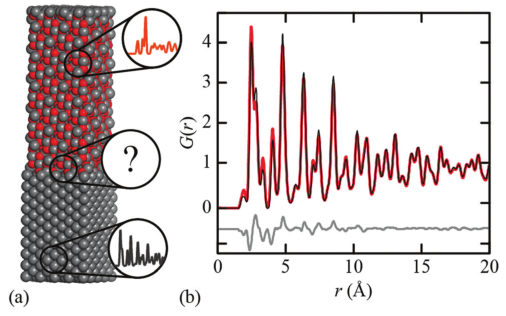 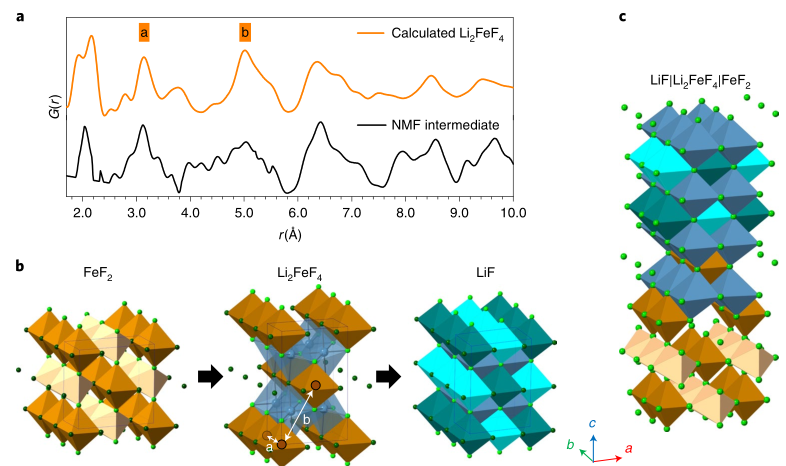 Nanoscale, 2021, 13, 13220–13224
Nat. Mater. 20, 841–850 (2021)
结合PDF 和 NMF 能揭示复合材料体系内界面信息及微小成分信息
3. 多物理谱仪相关工作/ 界面iPDF方法学研究
1. 构建Fe/Fe3O4界面原子模型
2. 计算理论模型的G(r)
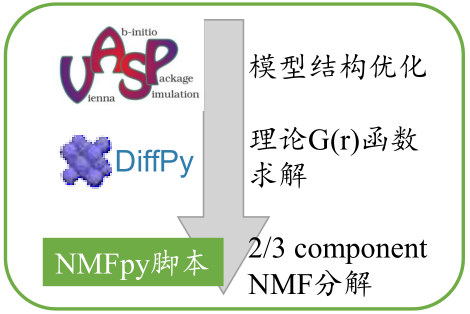 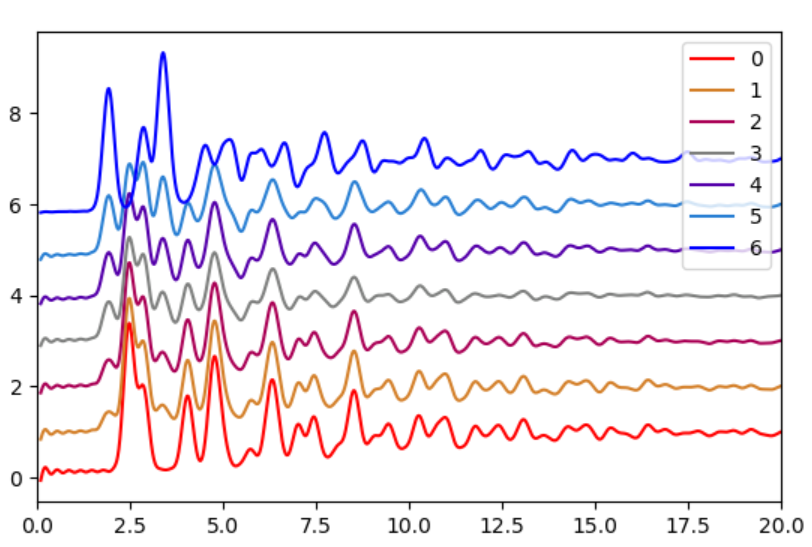 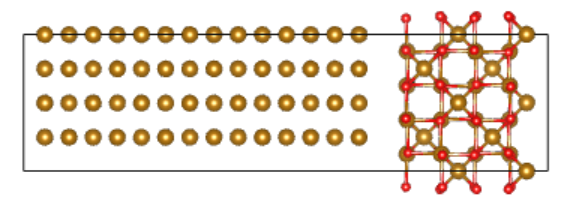 1-71
G(r)
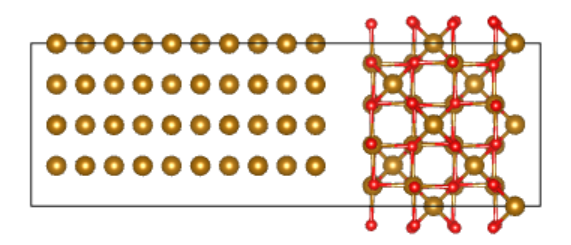 2-51
r
3. 完成矩阵分解
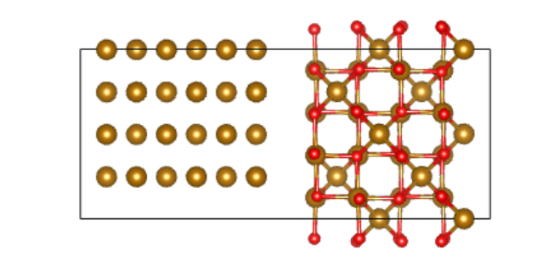 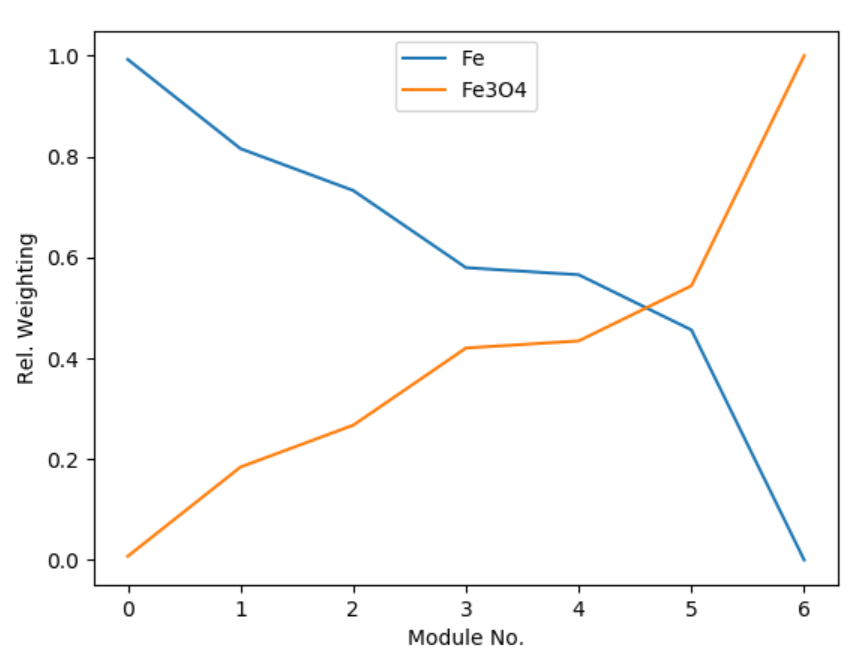 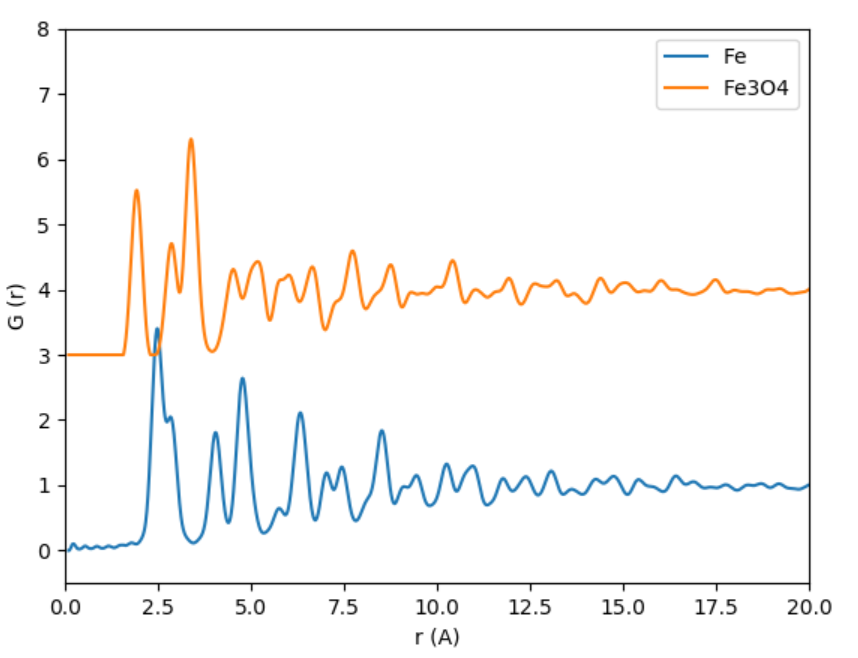 3-31
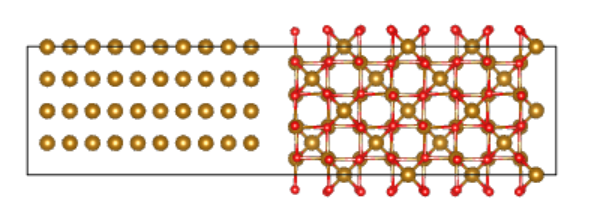 得到Fe/Fe3O4界面所占比重的信息、成键结构的信息
4-52
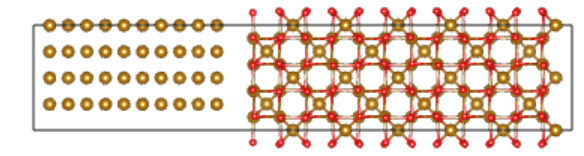 5-53
3. 多物理谱仪相关工作
全散射数据分析
协助开展用户实验
电池原位充放电测试
样品安装
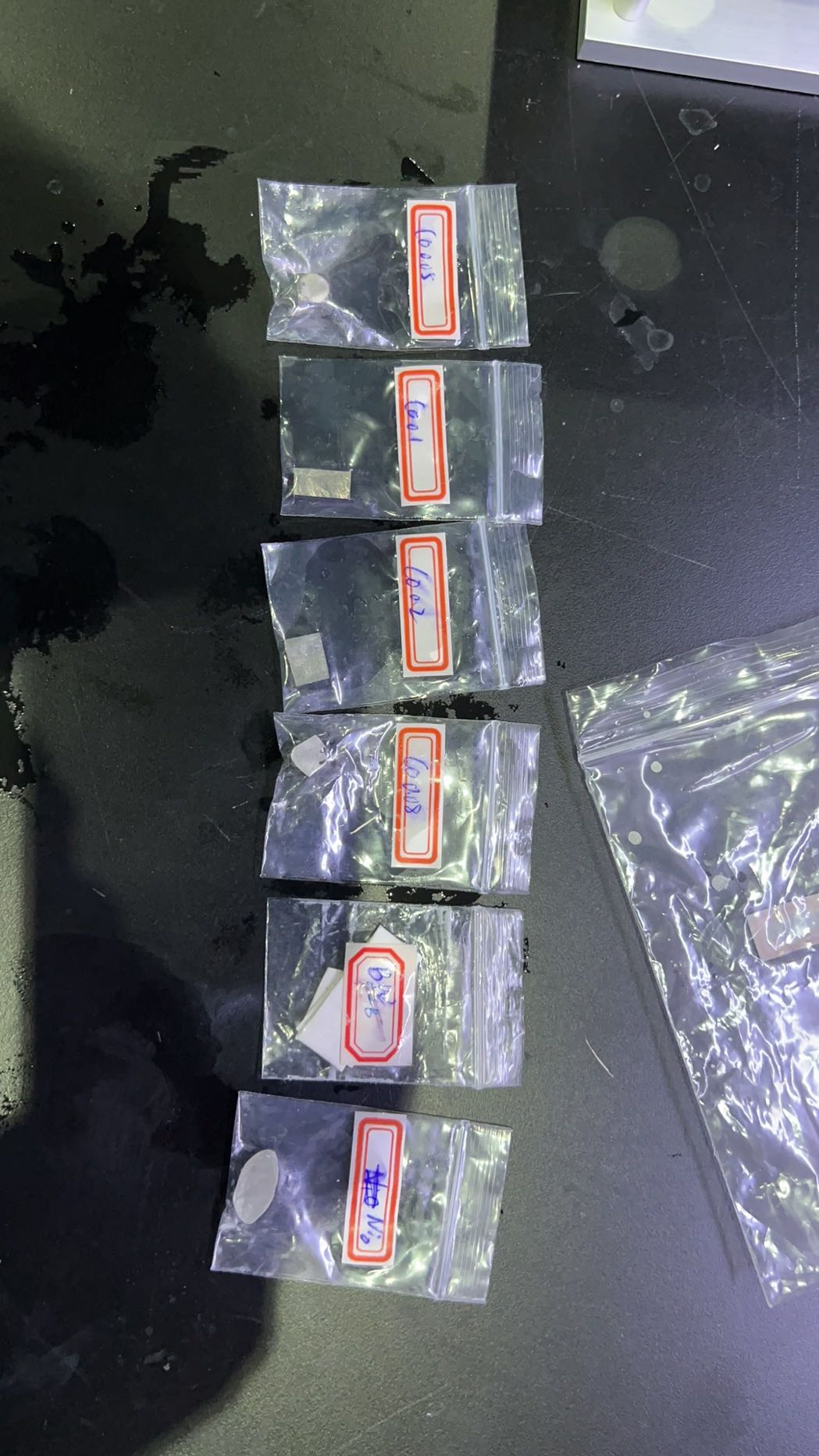 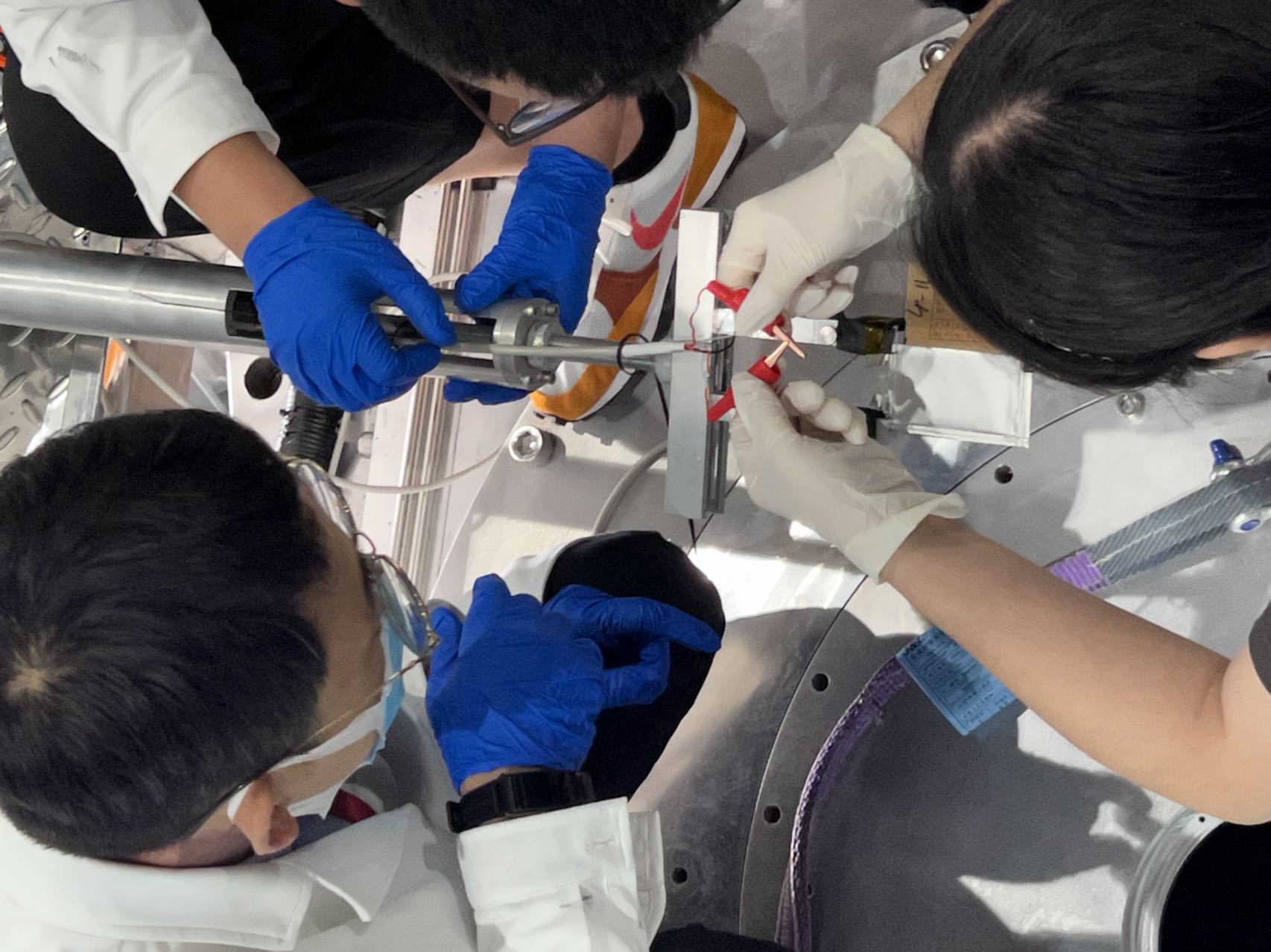 4. 下一步工作计划
1. NiAl合金表面2d-Al2O3 的形核机理研究；   
                          
2. 二维Al2O3析出H2/O2反应的催化机理研究；
                          
3. 界面对分布函数方法 (iPDF) 研究。
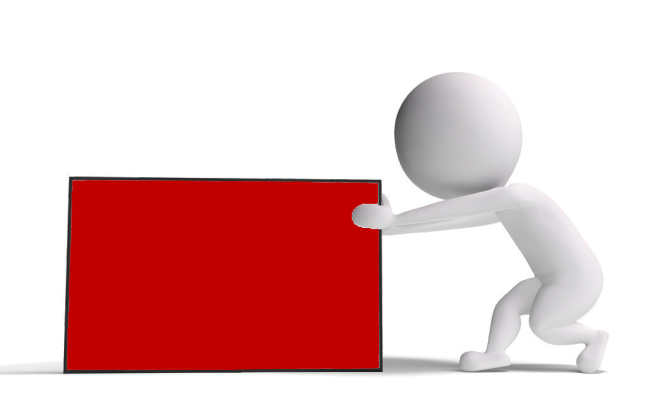 THANK YOU
5. 致谢
感谢课题组老师的悉心指导！
请各位老师批评指正!
一、MPI-非弹修正的数据处理
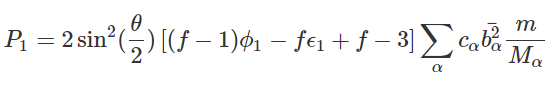 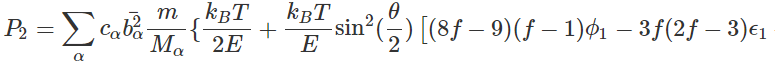 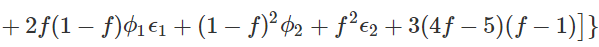 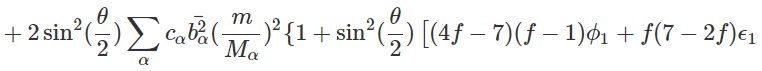 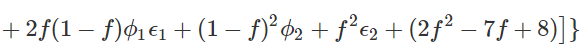 θ is the scattering angle.
f=L/L1+L2 with L1 being the distance between moderator and the sample and L2 being the distance between the sample and the detector.
ϕ1 is the first order incident flux coefficient.
ϵ1 is the first order detector efficiency coefficient.
Cα is the number proportion of species α.
bα is the total scattering length of species α.
m is the mass of neutron.
Mα refers to the atomic mass of species α.
kB is the Boltzmann constant.
T is the temperature in Kelvin.
E is the energy of the incident neutron as E=h2/(2mλ2i).
ϕ2 is the second order incident flux coefficient.
ϵ2 is the second order detector efficiency coefficient.